Методическое сопровождение педагога и руководителя: опыт Санкт-Петербурга
Проектирование уроков и программ
ФГОС общего образования
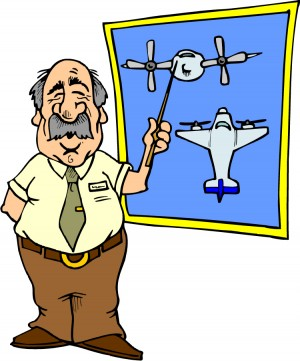 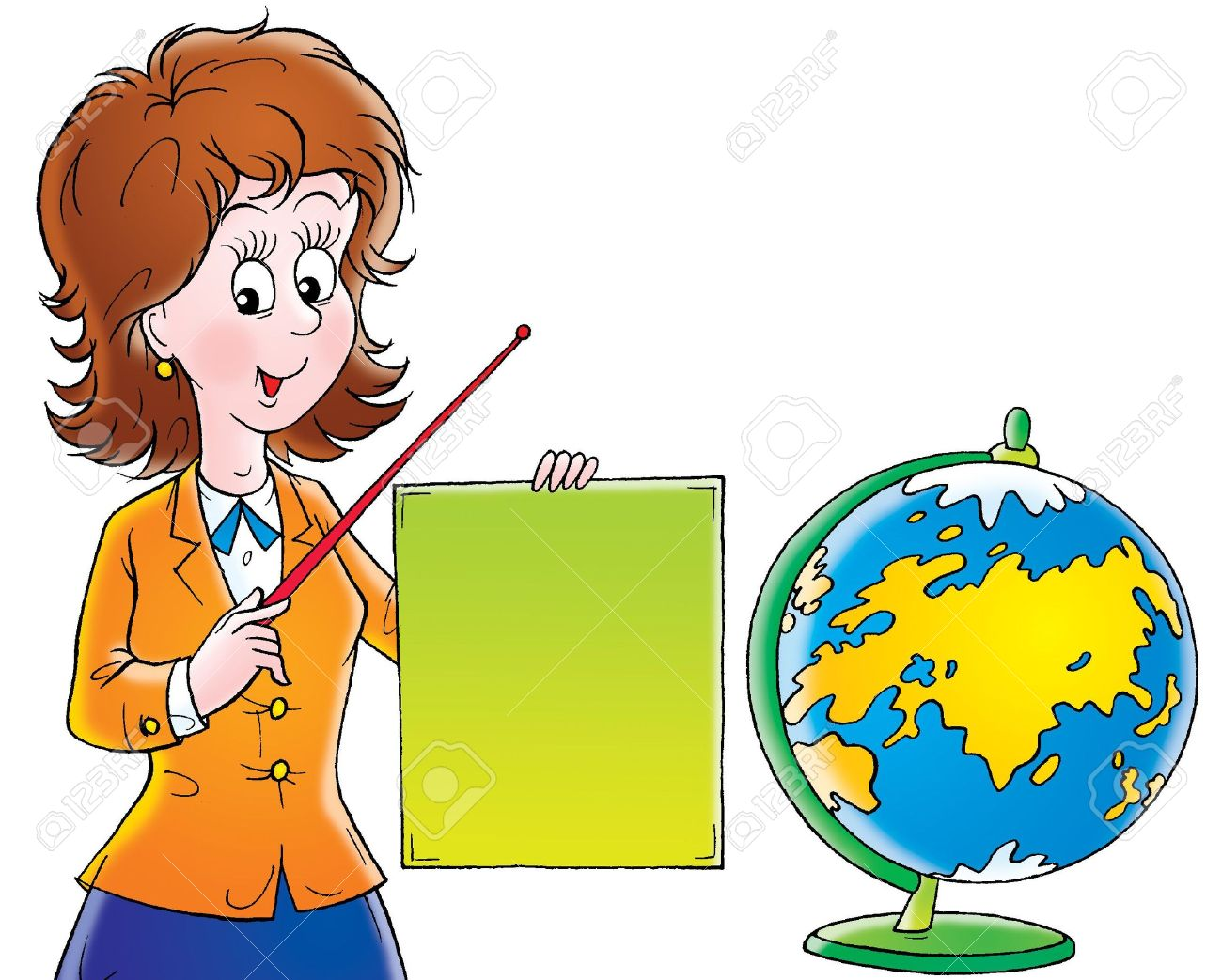 Муштавинская И.В.
Дискуссии о том, что важнее для российской школы - традиции или инновации, отсутствие новых учебников по педагогике, незнание новых заявленных во ФГОС результатов (не видели новых КИМов в отличие от действующей ГИА), постоянные новаии … все это дает почву для сомнений и уверенности в том, что ничего в системе обучения менять не нужно…
Проблема «неприятия» стандарта связана, прежде всего, с неприятием системно-деятельностного подхода, «новой дидактики» обучения
 Российская школа традиционно опиралась на Гербартовскую дидактику, где  «целью обучения в школе является передача учащимся готовых знаний, подлежащих заучиванию и безусловному принятию к действию; активным в школе должен быть прежде всего учитель…» на знаниевый репродуктивный подход
Серия книг издательства КАРО, СПб и «Русское слово. Учебник», Москва
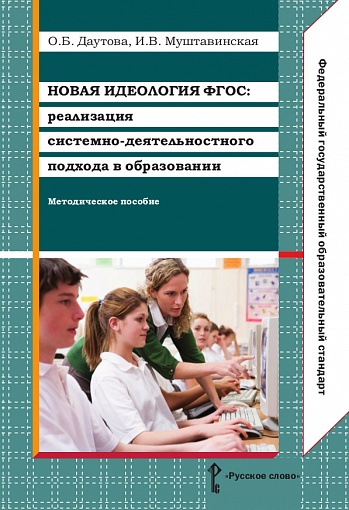 Новый сайт поддержки внедрения ФГОС
http://www.spbfgos.org/
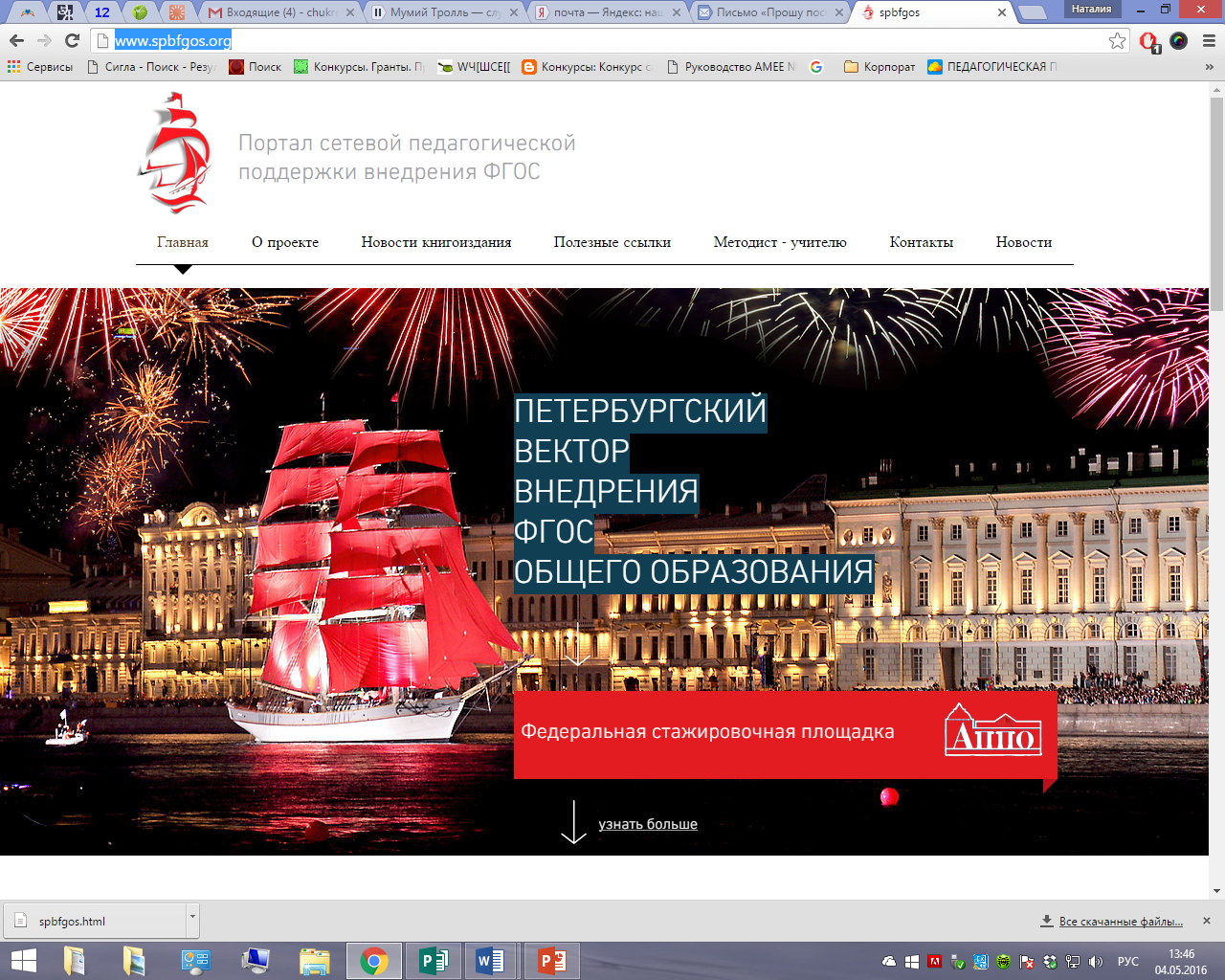 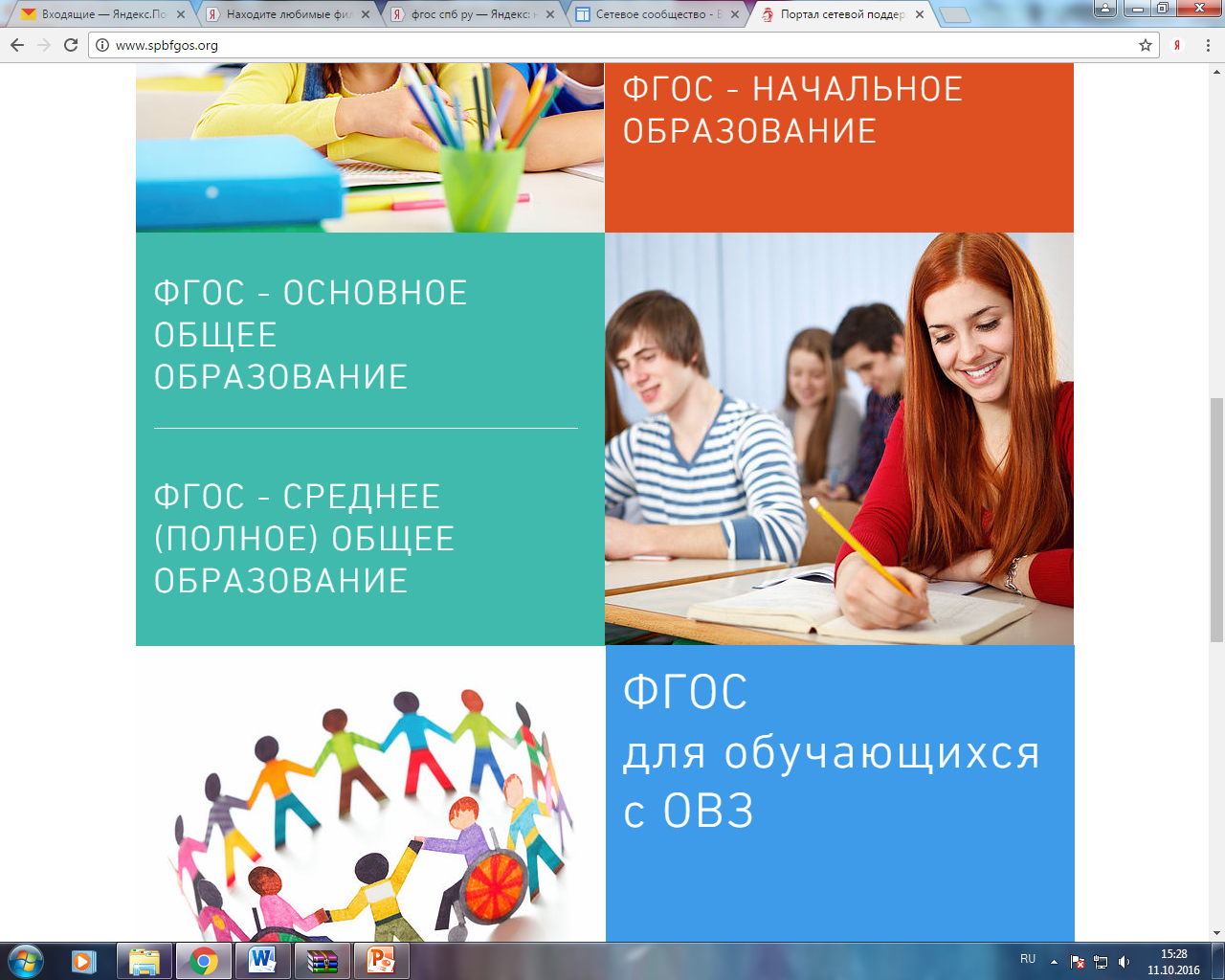 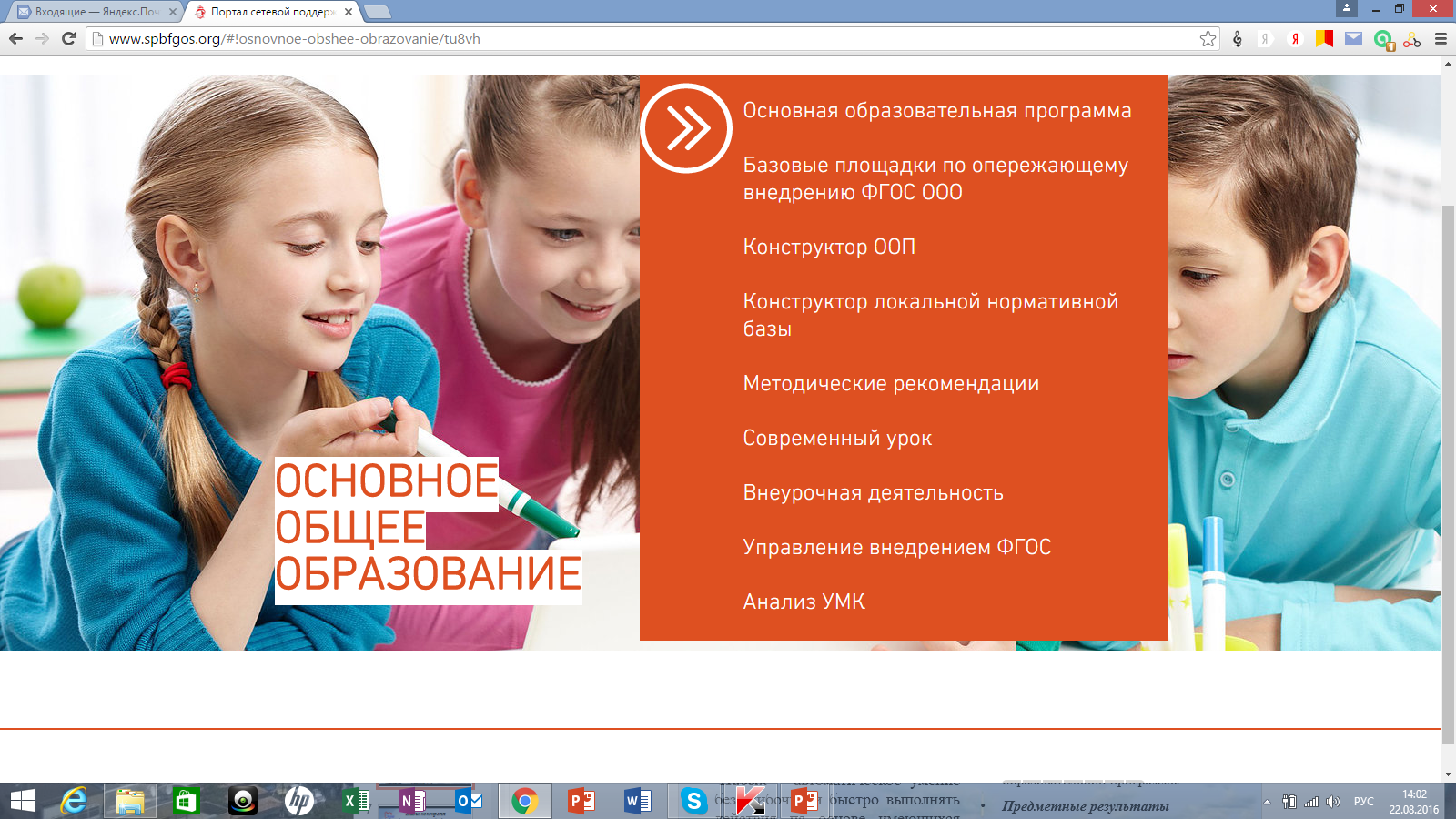 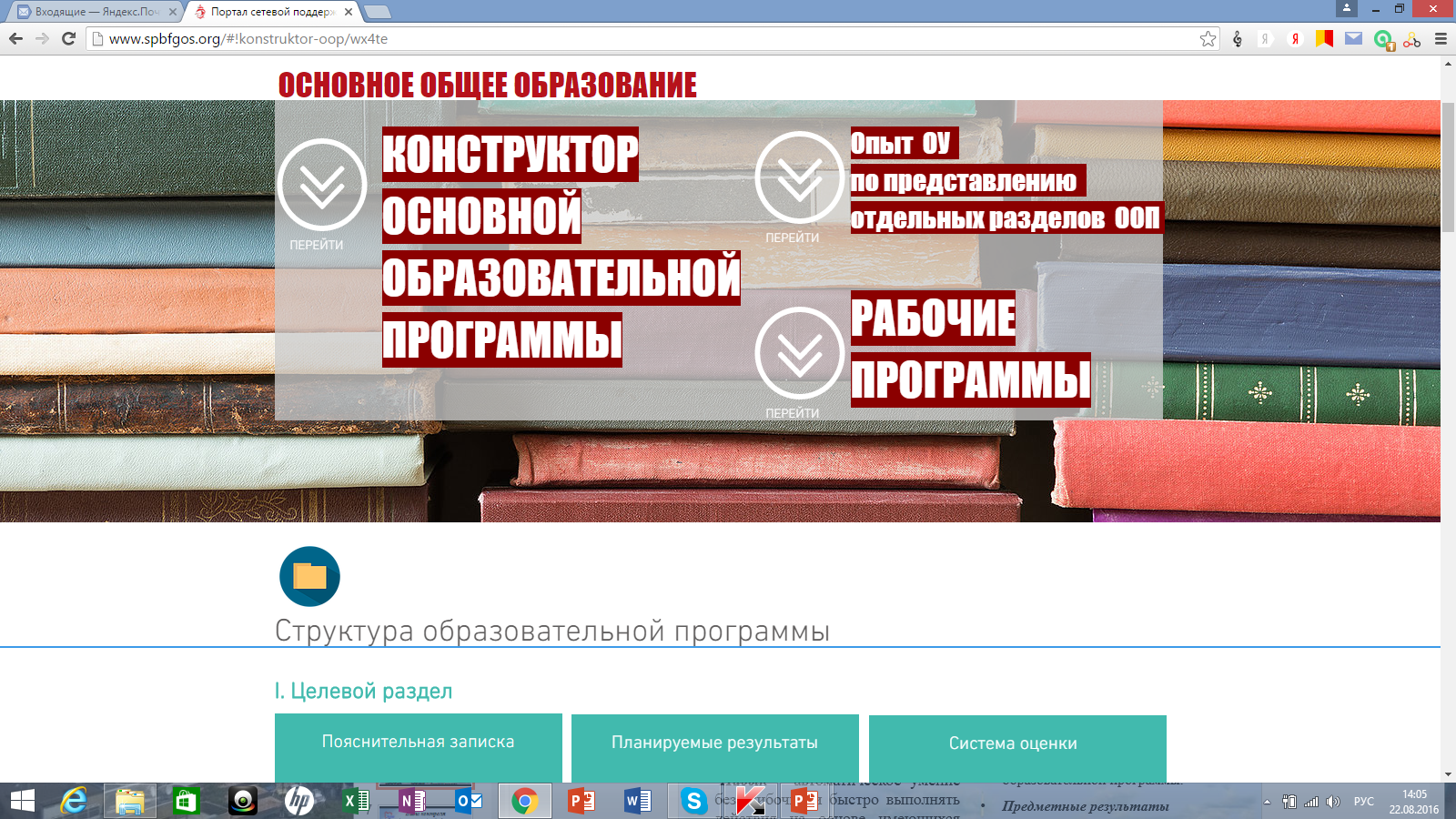 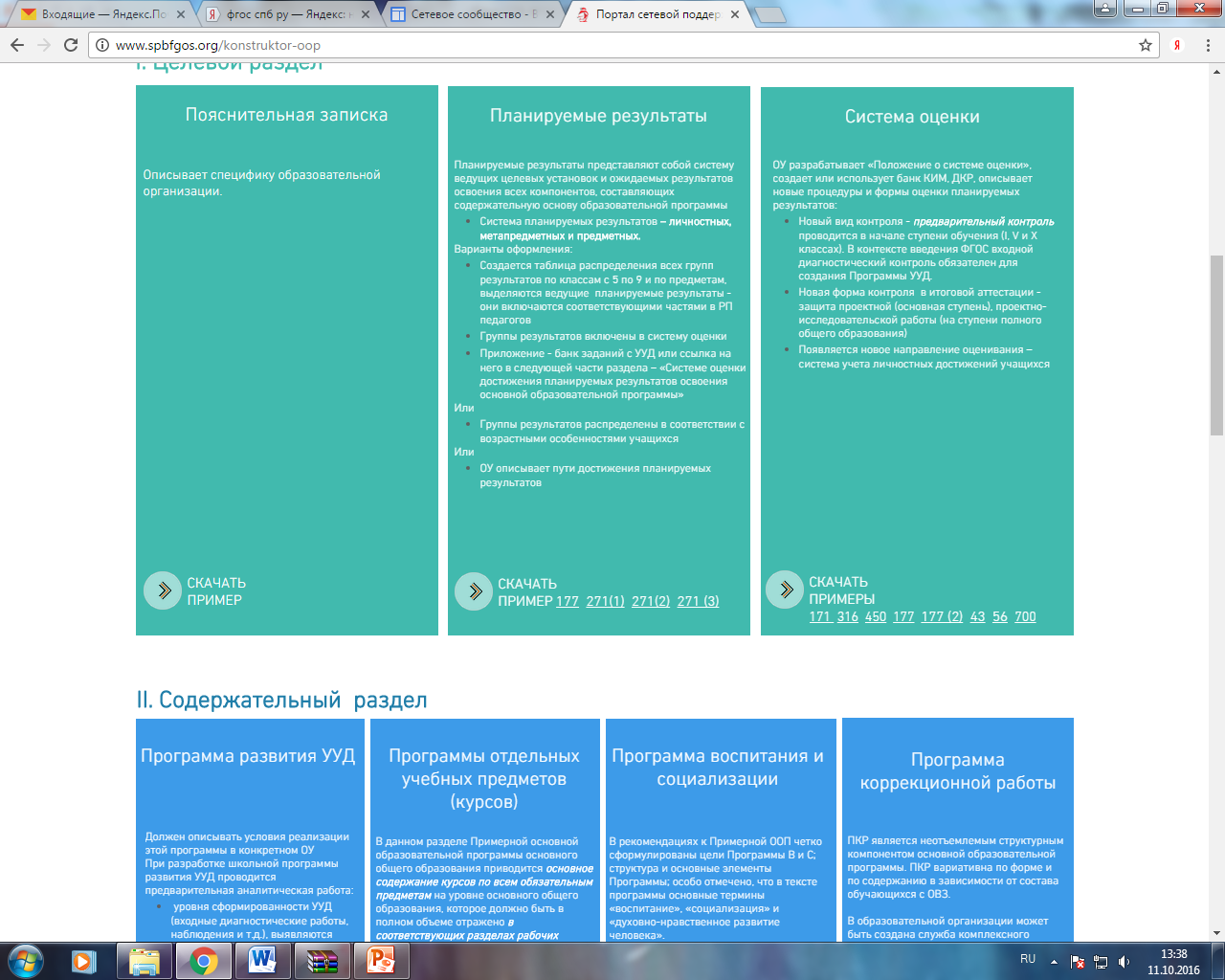 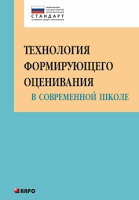 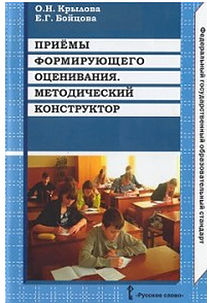 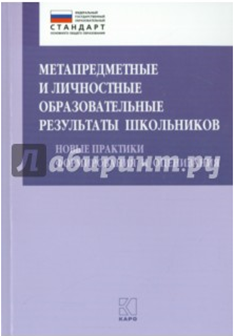 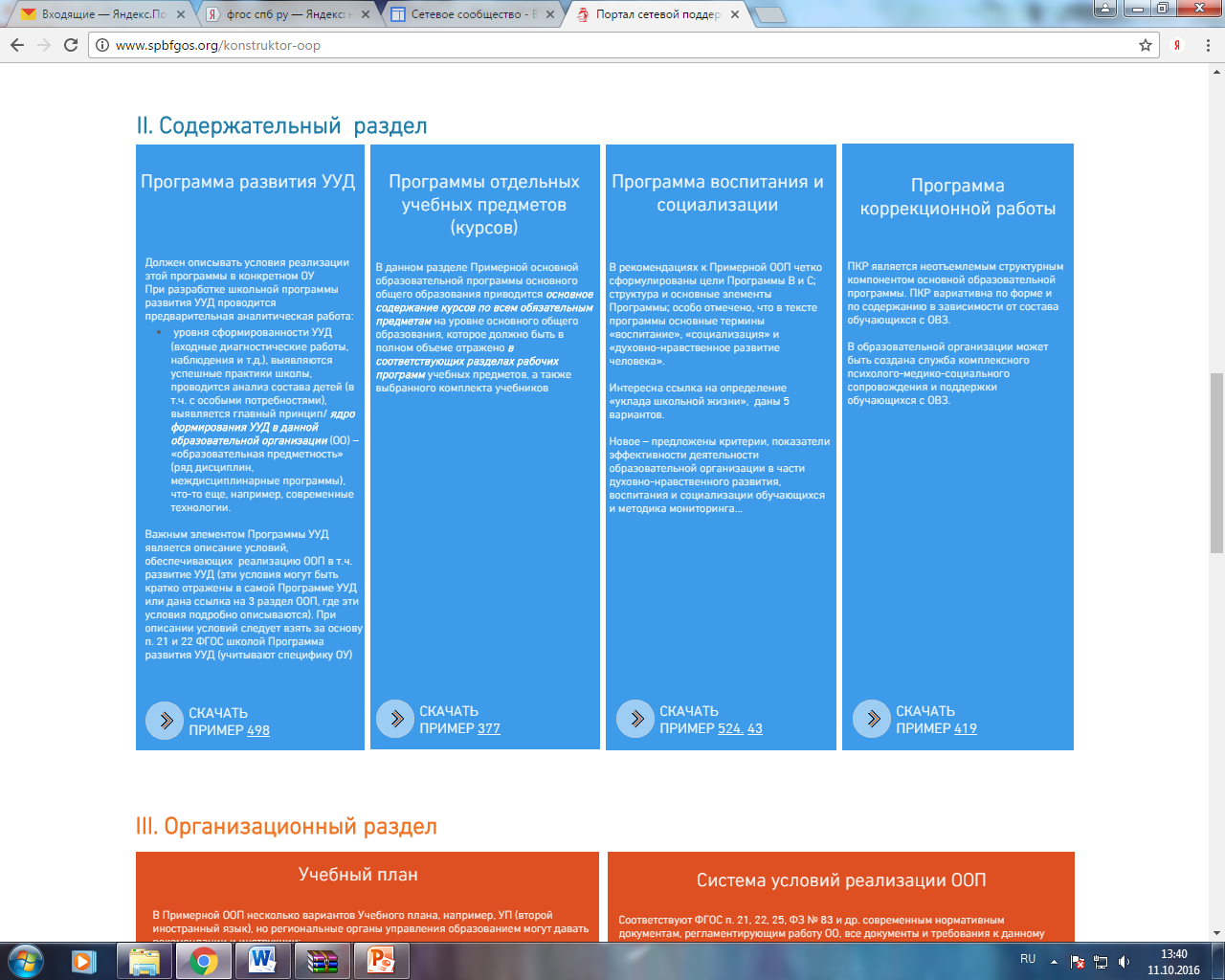 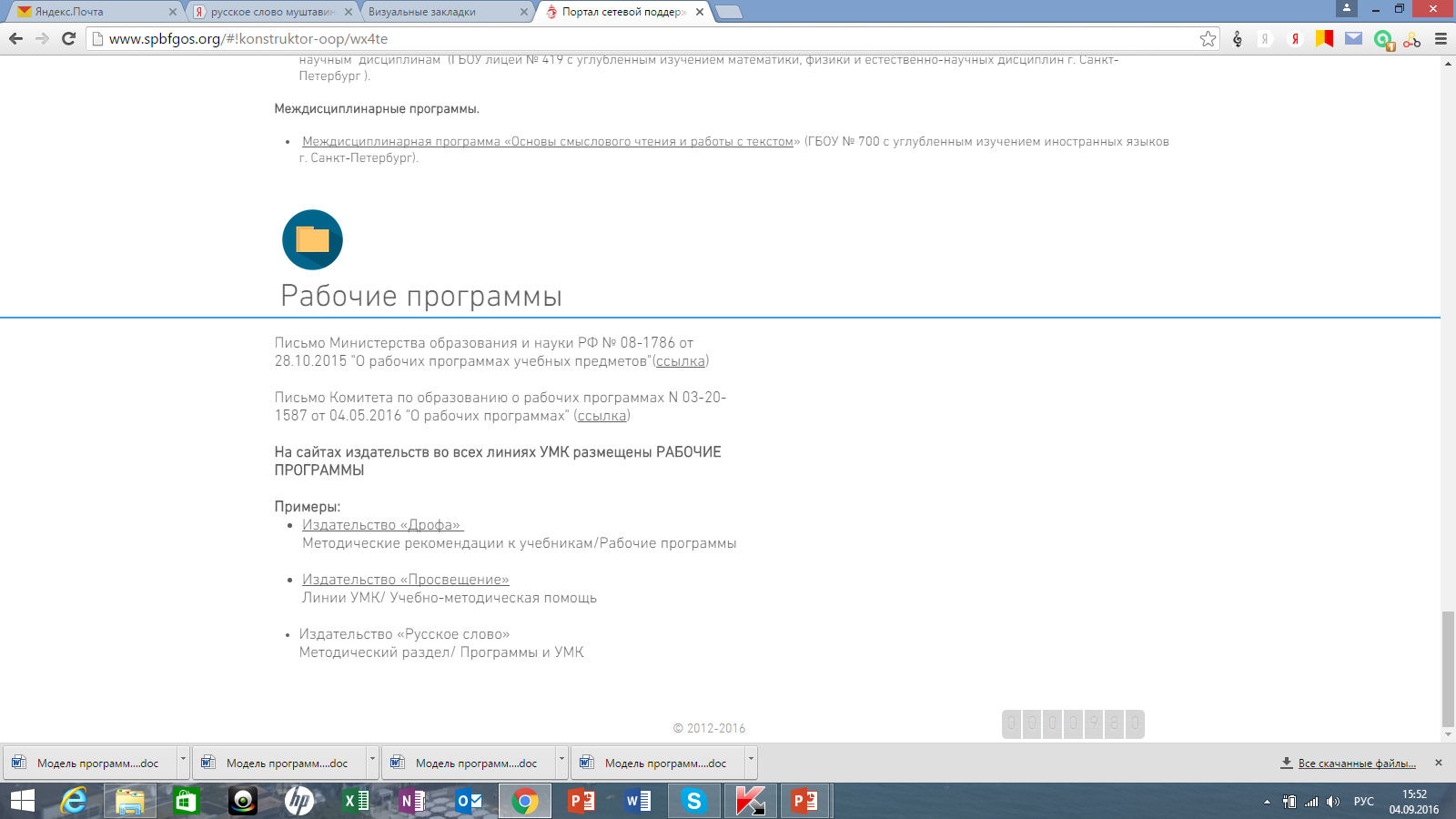 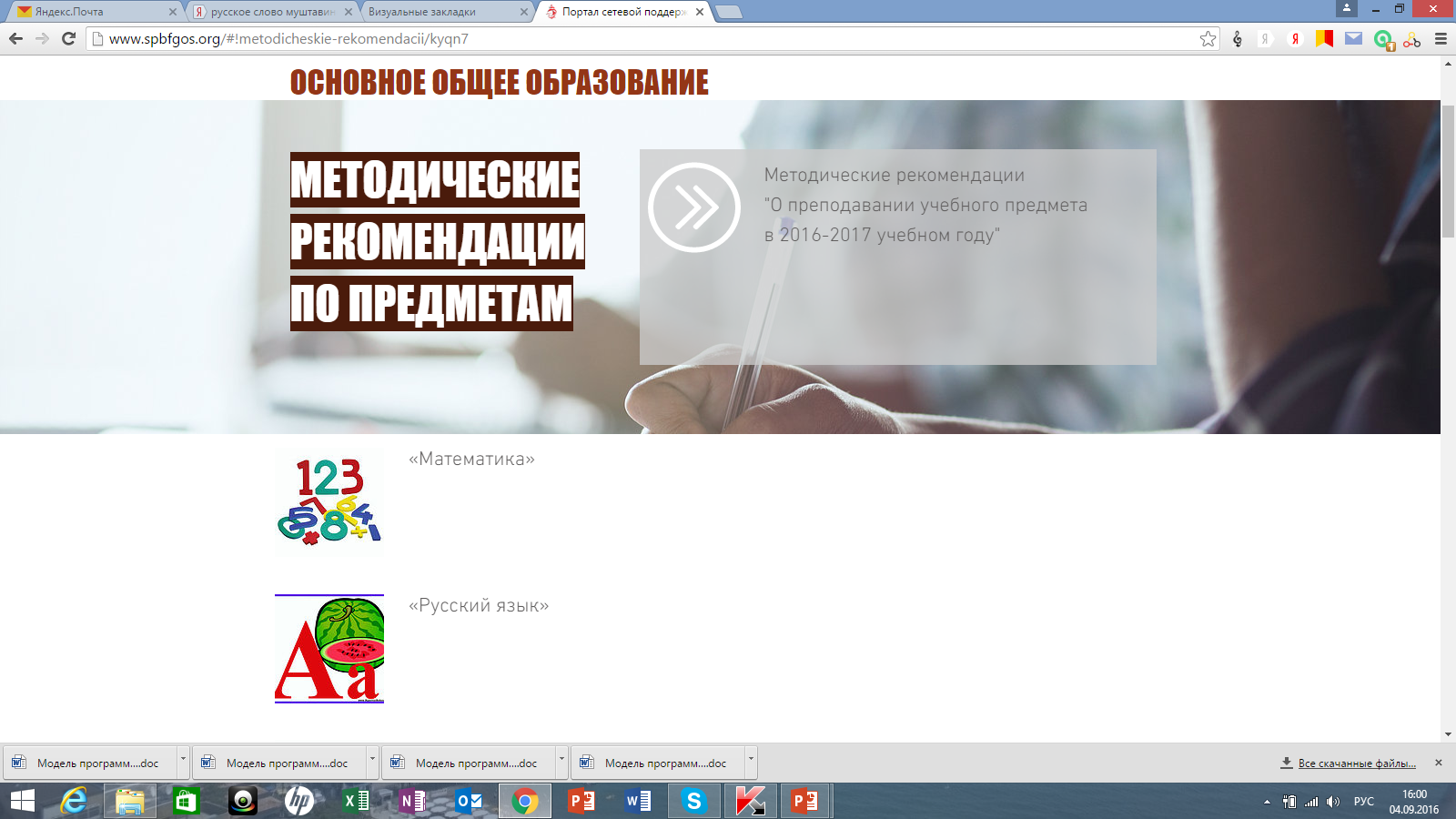 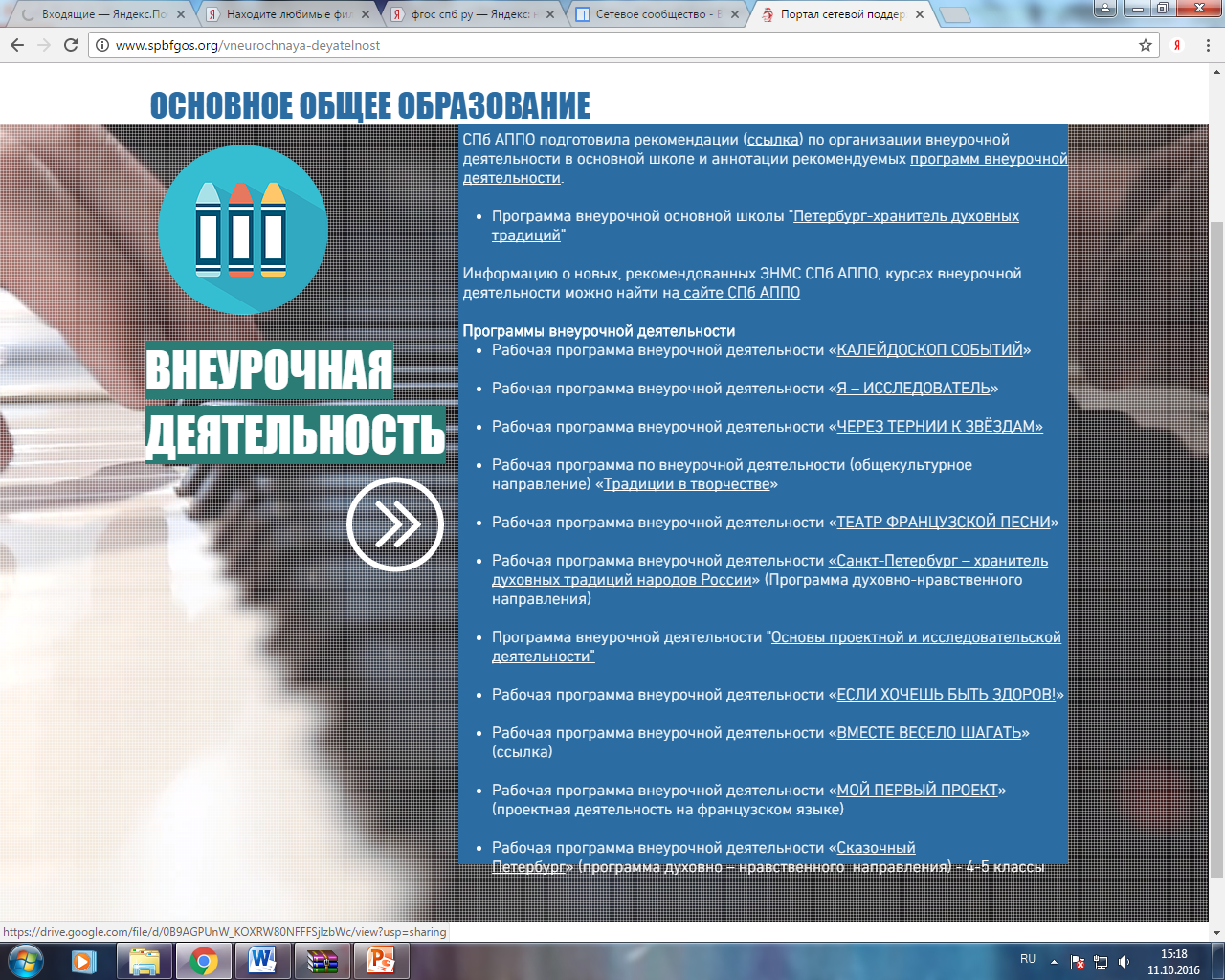 Технологии
Один из путей – это современные образовательные технологии, именно они отвечают в учебном процессе и за диагностичную формулировку целей и за современные методы построения урока.
Современные образовательные технологии метакогнитивного рефлексивного характера (метапредметного характера в терминологии ФГОС)  сегодня становятся важнейшим ресурсом модернизации современного образования, помогают активизировать и другие ресурсы современного урока.
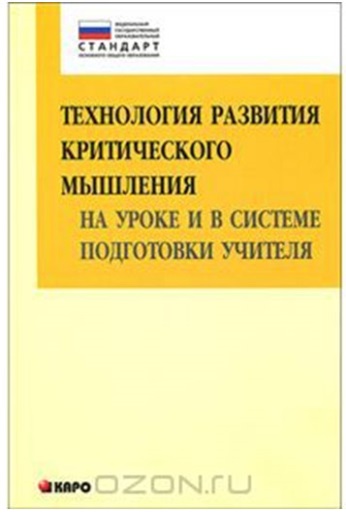 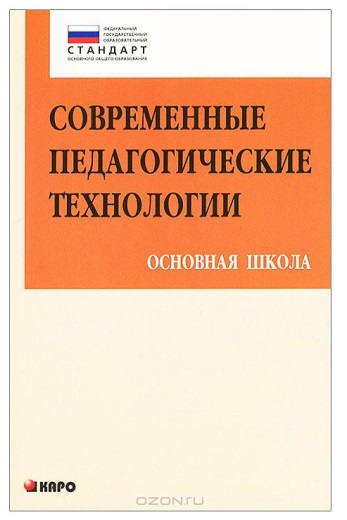 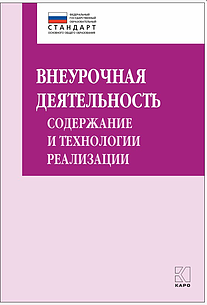 Конструктор урока
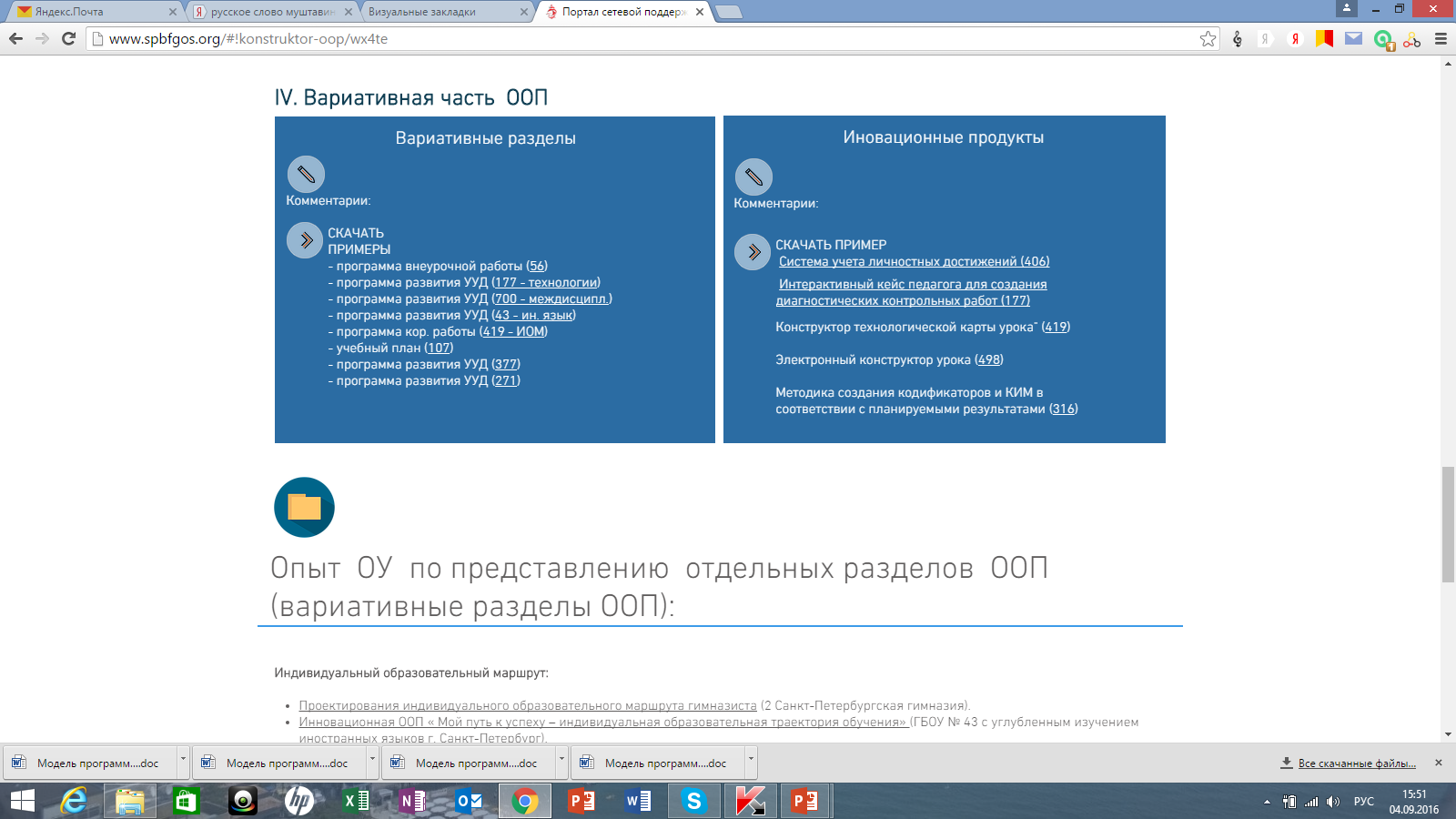 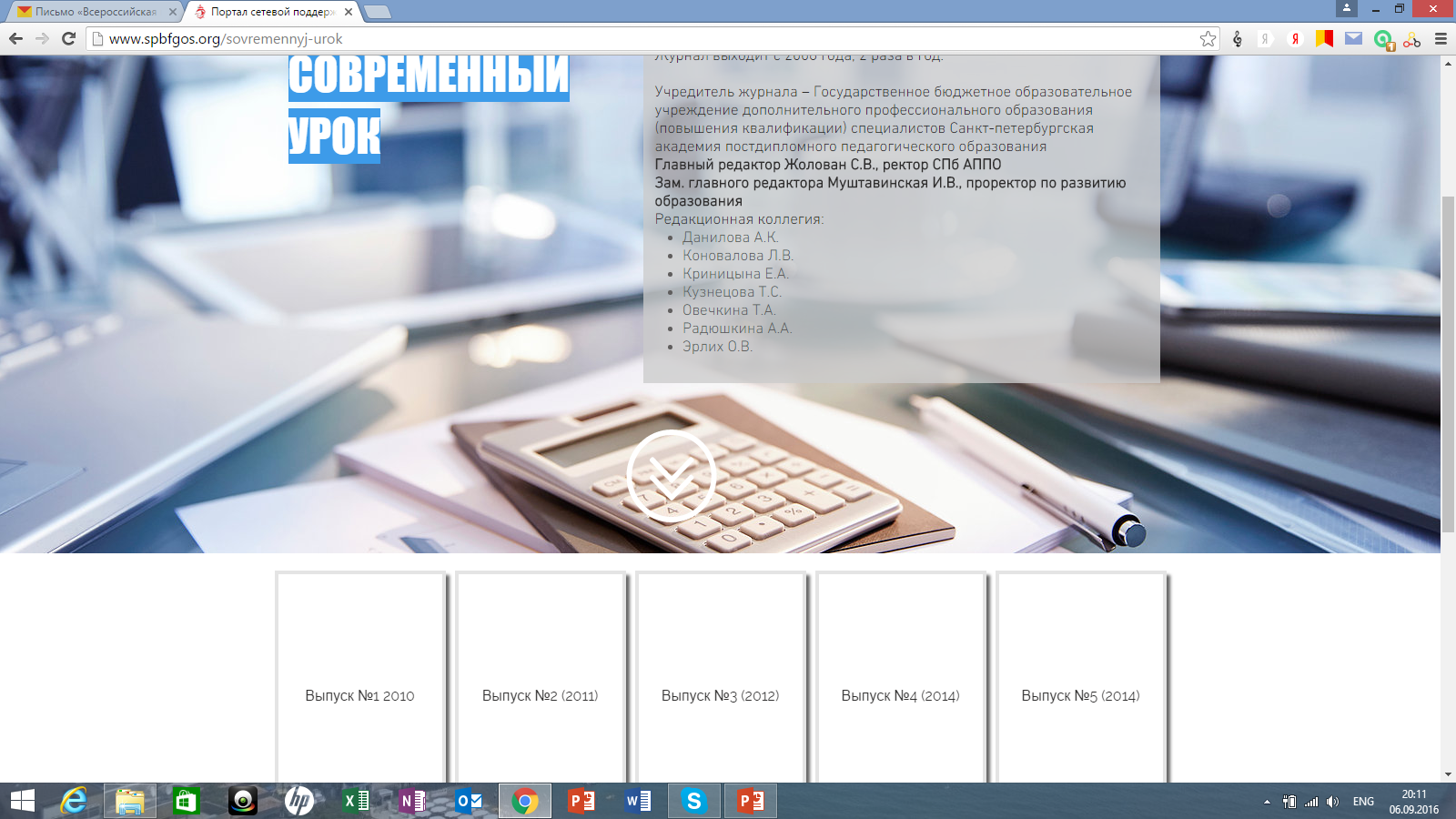 Критерии оценки урока. Фестиваль «Петербургский урок. Работаем по новым стандартам»
Рекомендовано к печати:    ДА                                НЕТ
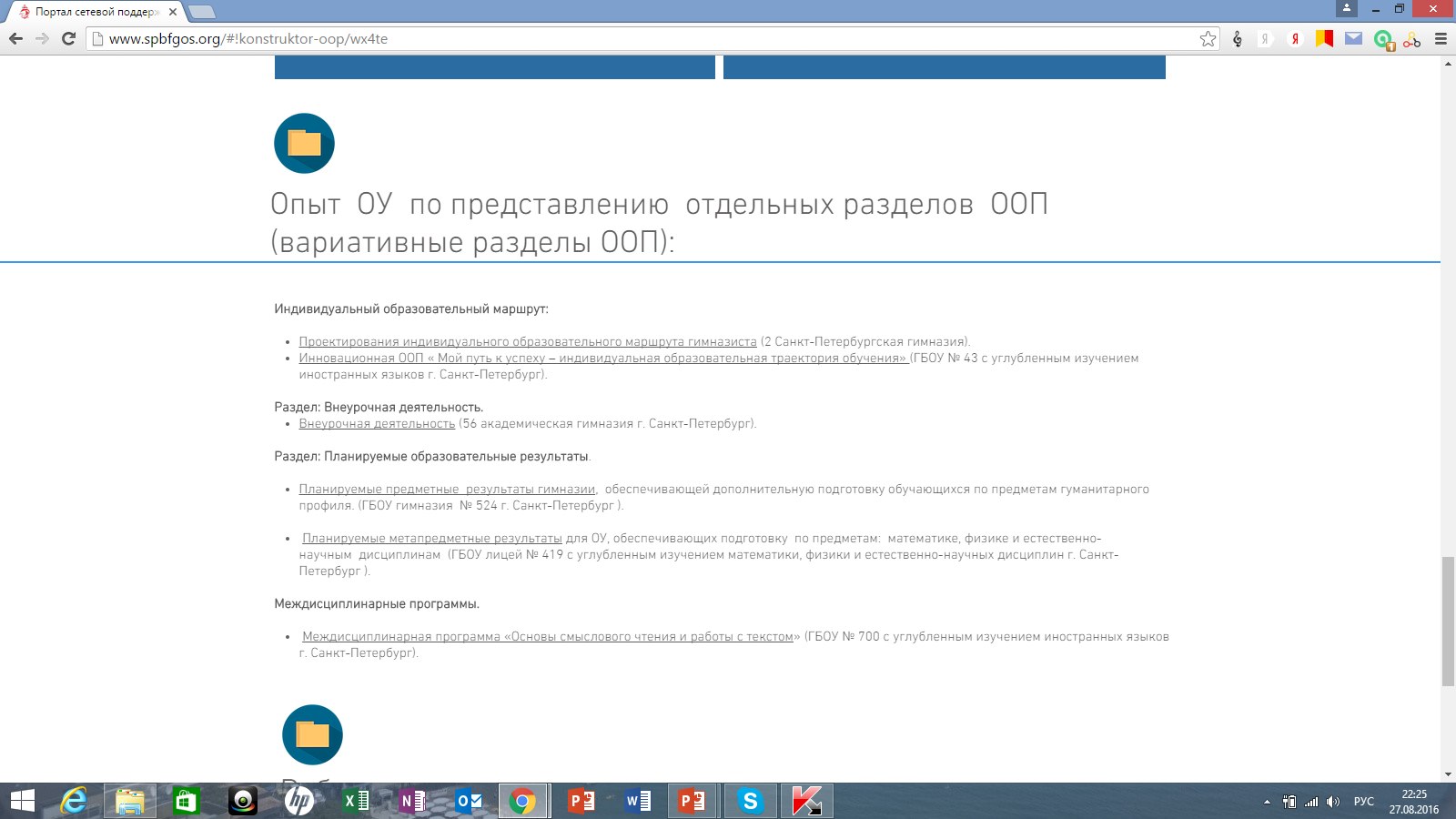 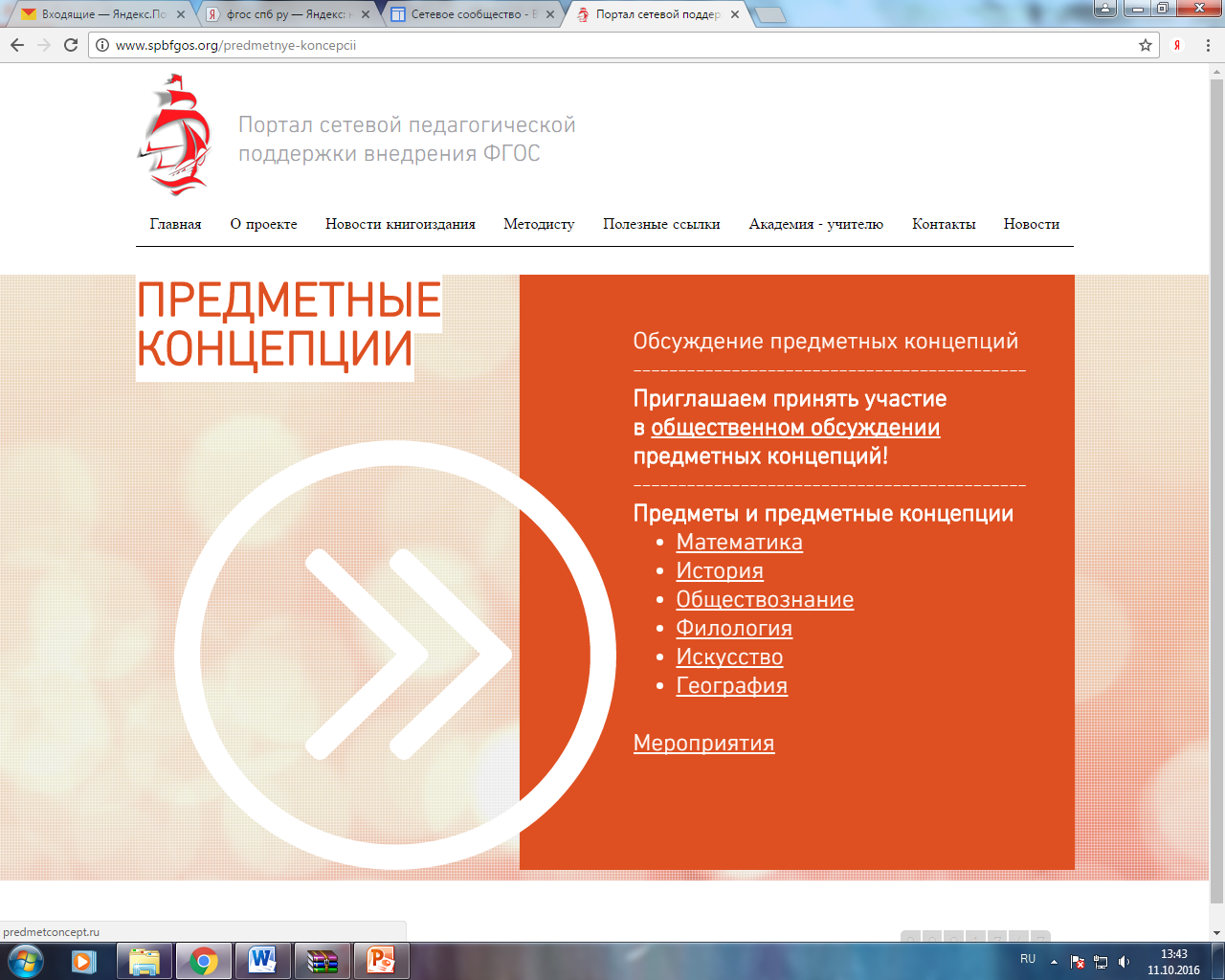 Всё, что только есть на свете свободного, изысканного, смелого, гармоничного и мастерски-законченного, в области ли мышления или управления, в словах и убеждениях, в искусстве ли или в нравах и обычаях, всё это развилось исключительно благодаря «тирании» жёстких правилФридрих Ницше